Словарные слова 4 класс
2 четверть
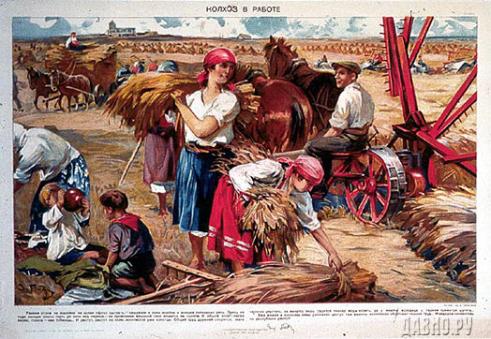 колхоз
з
о
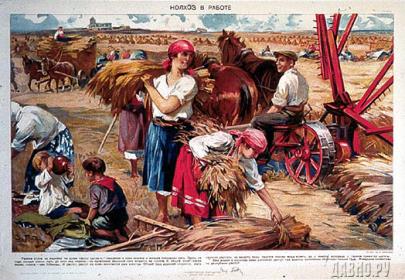 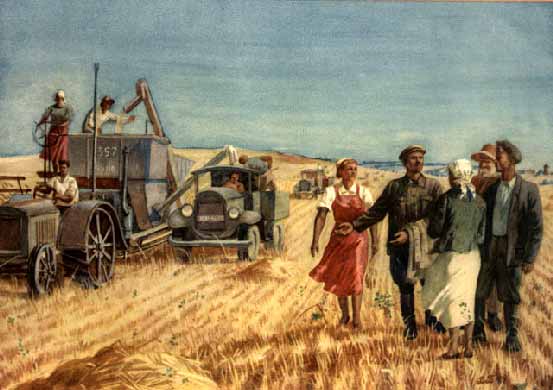 Форма организа-
ции сельскохозяй-
ственного труда
колхоз -
колхозы
колхозный
Внезапно, неожиданно.
 Сразу, немедленно
г
вдруг
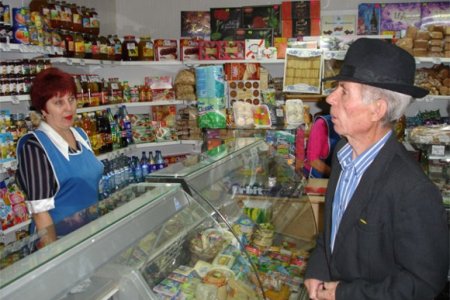 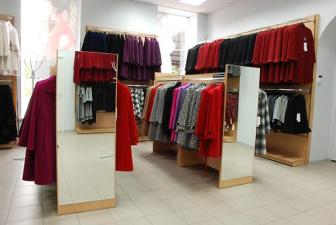 а
а
магазин
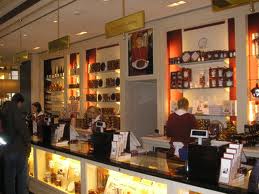 Учреждение, производящее розничную торговлю, а также помещение, в к-ром производится такая торговля.
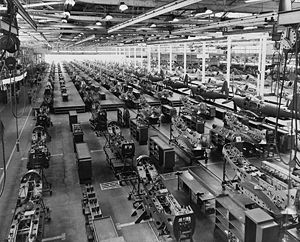 фабрика
и
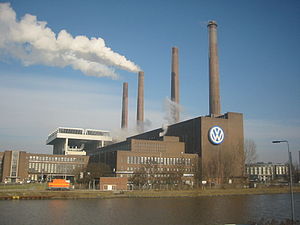 Фабрика- фабрикант, фабричный
Производство, где при помощи машин и четко организованного процесса выпускаются в больших количествах разнообразные товары.
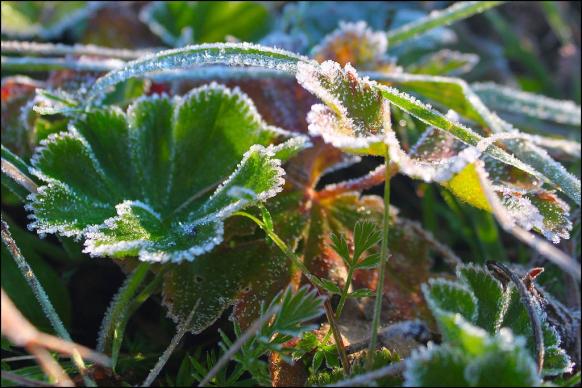 е
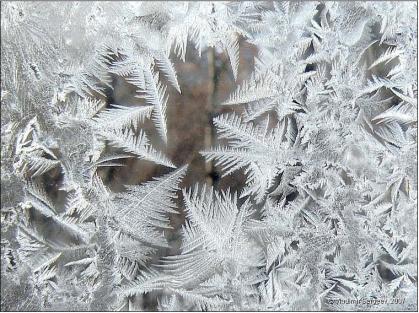 иней
Очень мелкие кристаллики, похожие на крошечные снежинки чаще всего ложится в холодные ясные и тихие ночи на ещё не покрытую снегом рыхлую почву или на шероховатые стены дома, на скамейки, деревья, окна. Образуются красивые белые пятна с причудливыми узорами тропических листьев или цветов.
шофёр
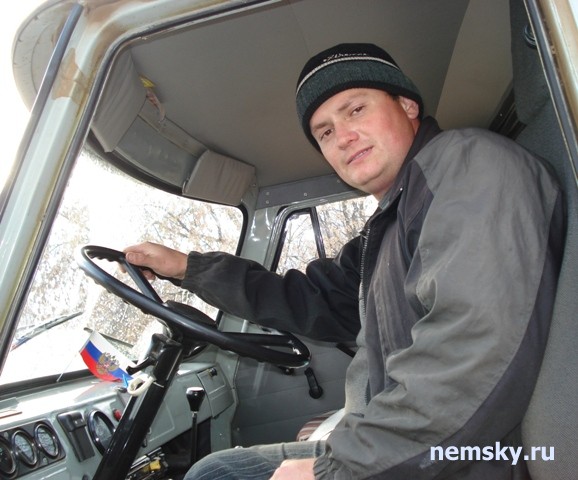 о
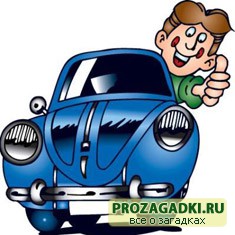 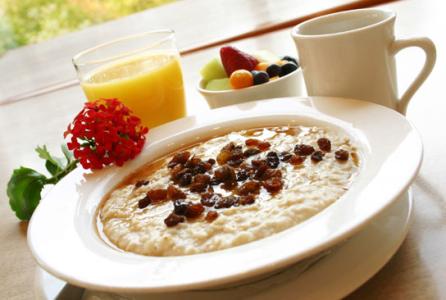 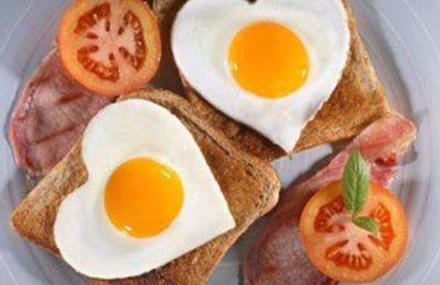 завтрак
в
а
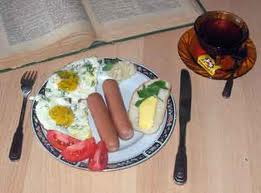 Первый утренний прием пищи.
а
о
автомобиль
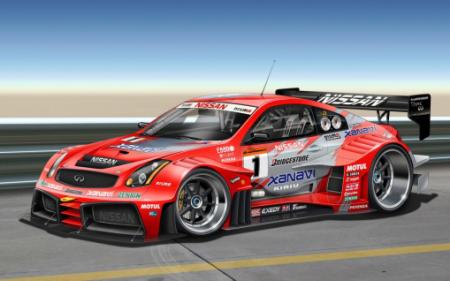 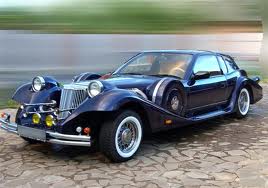 о
Что означает это слово можно, легко узнать, если разделить его на две самостоятельные части: «авто» и «мобиль». Оба эти слова имеют греческое происхождение. Они переводятся  так: «сам» и «подвижный». Таким образом, автомобиль- не что иное, как самодвижущийся предмет.
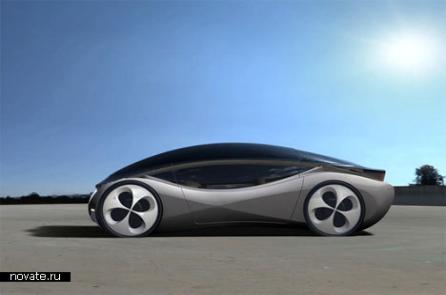 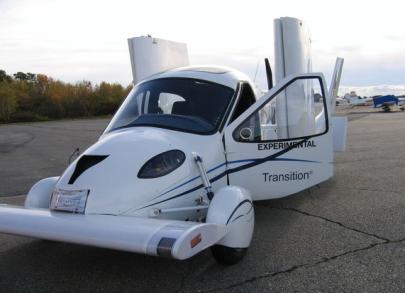 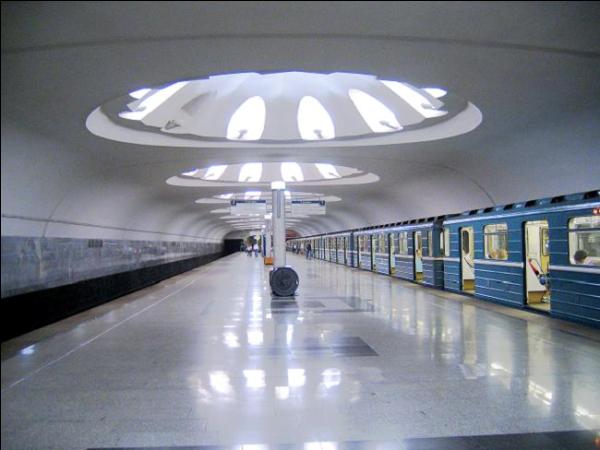 метро
е
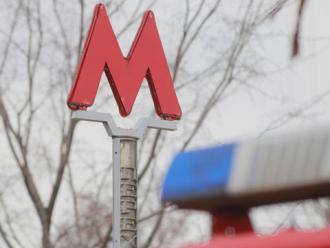 Скоростной  местный  пассажирский 
 железнодорожный  транспорт, линии которого полностью или частично проложены в туннелях (под землёй или над ней).
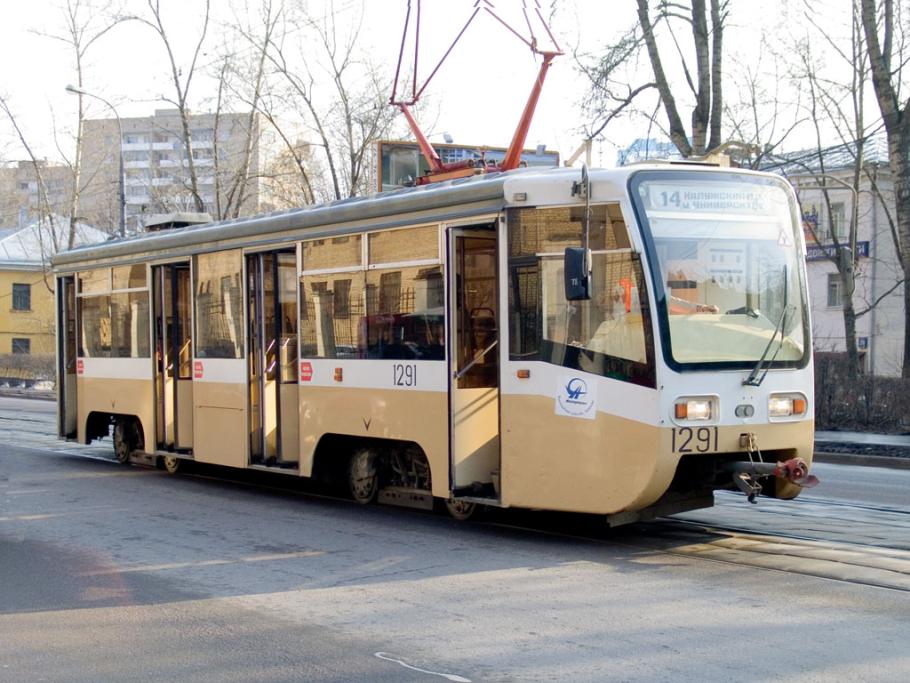 а
м
трамвай
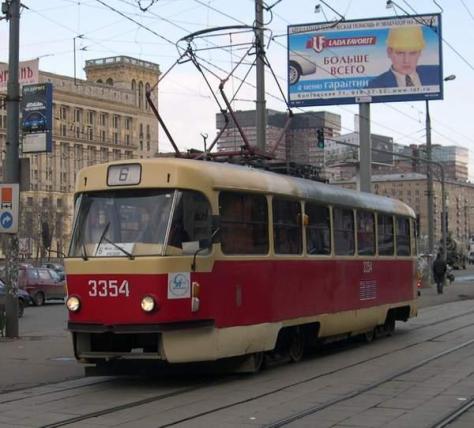 вид уличного и частично уличного рельсового общественного транспорта для перевозки пассажиров по заданным маршрутам (обычно на электротяге) используемый преимущественно в городах.
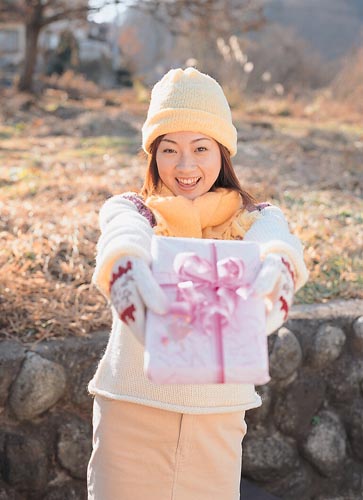 спасибо
о
а
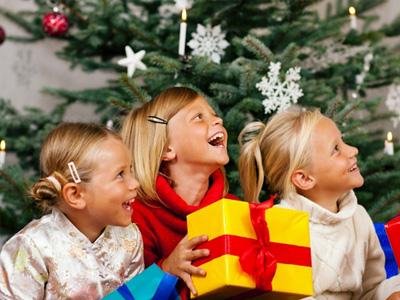 трактор
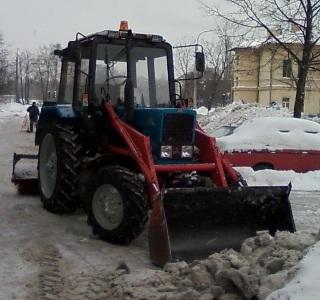 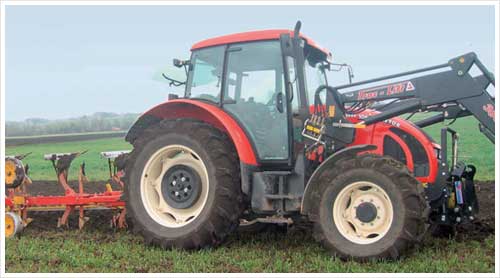 о
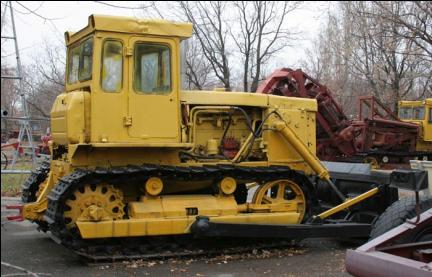 машина с низкой скоростью и большой силой тяги.
Словарный диктант
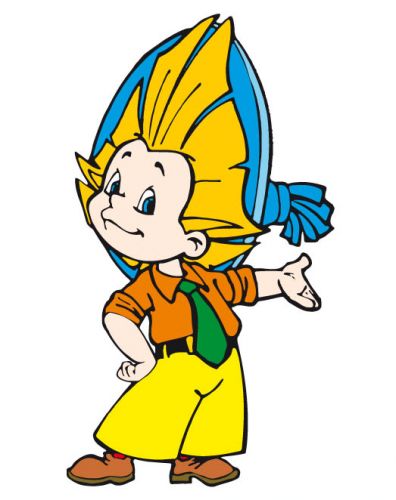 к..лхоз
 м..г..зин
 фабр..ка
 ин..й
 ш..фёр
 авт..м..биль
 м..тро
 тр..мвай
 сп..сибо
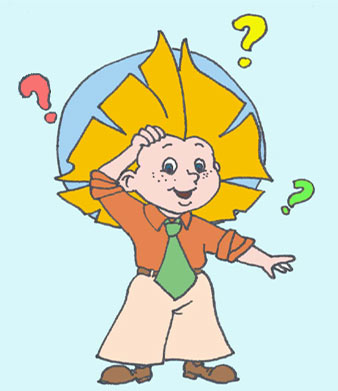 колхоз
 магазин
 фабрика
 иней
 шофёр
 автомобиль
 метро
 трамвай
 спасибо
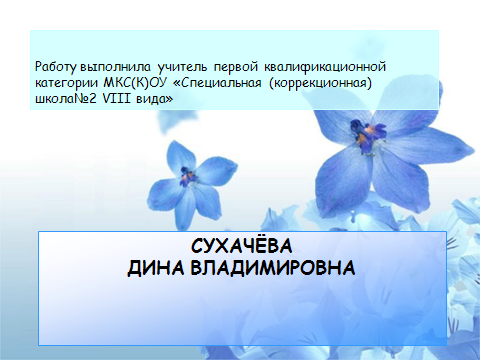